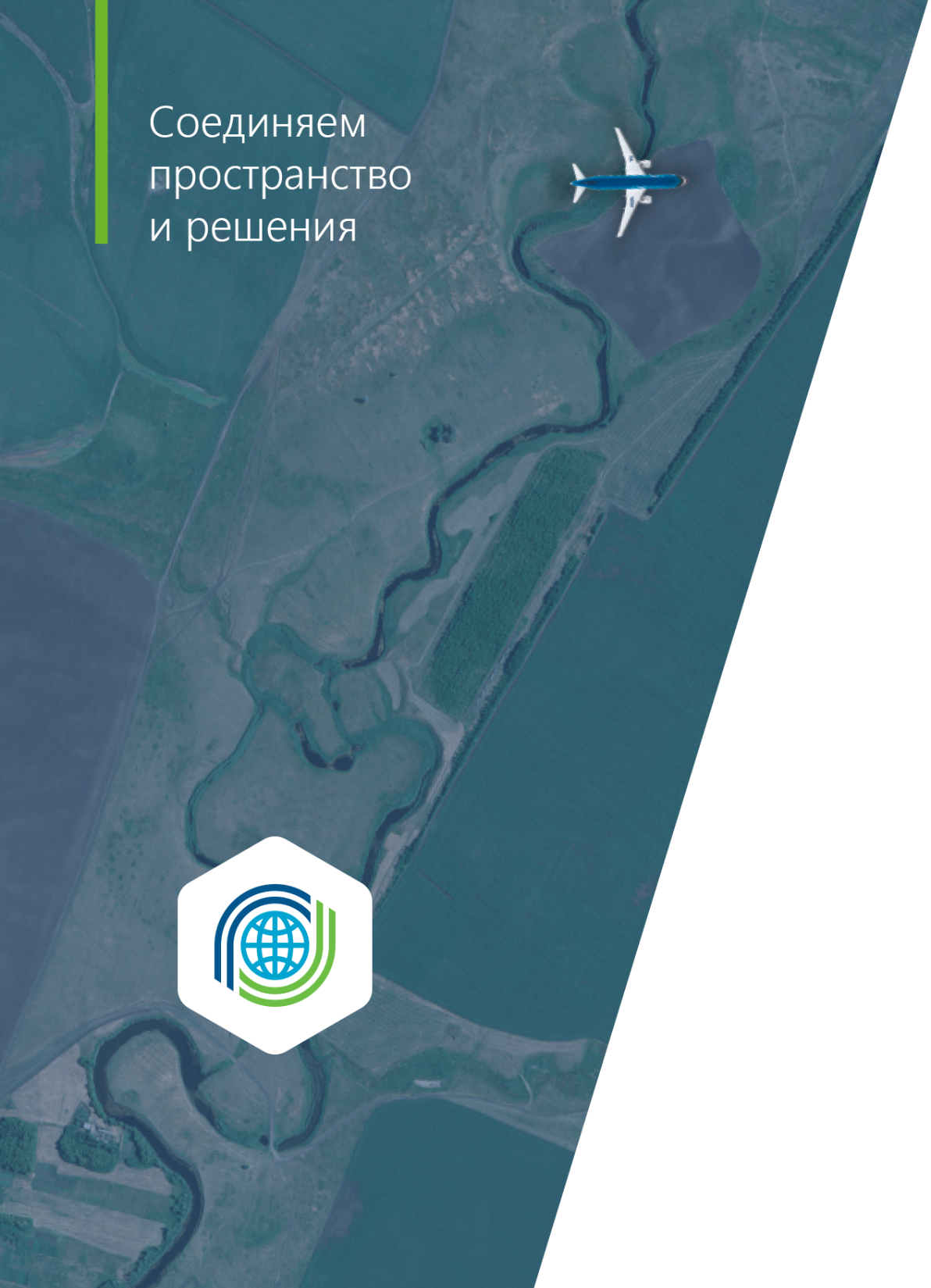 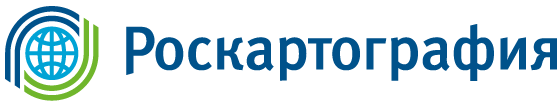 Нормативно-техническое и методическое обеспечение оперативного обновления цифровых и электронных карт Национальной системы пространственных данныхБровко Е.А.- руководитель направления ЦНТРАО «Роскартография», к.т.н.
Постановка проблемы
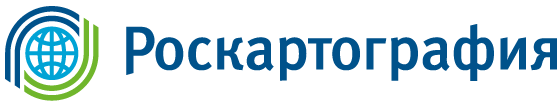 Проблема в данной предметной области обусловлена:
-недостаточностью современной нормативной базы, регламентирующей технологические процессы оперативного обновления цифровых и электронных карт, в том числе единой электронной картографической основы (ЕЭКО);

-недостаточно эффективное применение современных  российских  геоинформационных  технологий, средств и методов обработки пространственных данных (ПД), в том числе материалов аэро и космической съемки;

-отсутствием отечественной цифровой геоплатформы, объединяющей сведения и данные, содержащиеся в различных государственных информационных ресурсах – источниках разнородных, не структурированных ПД;

- необходимостью развития процесса цифровизации геоинформационного пространства страны;

-устарелостью (физической и моральной) государственных топографических и навигационных карт – основы федерального фонда пространственных данных (ФФПД);

-необходимостью оперативного картографического, топографо-геодезического и навигационного обеспечения современными, точными и качественными пространственными данными отраслей экономики, регионального управления, национальной, в том числе экологической безопасности  страны; 

- необходимостью модернизации системы обновления государственных топографических карт и мониторинга за изменениями местности.
Актуальность исследования
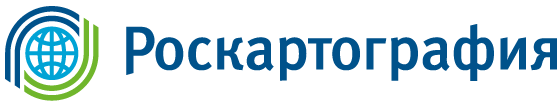 Для обеспечения и защиты национальных интересов Российской Федерации за счет «консолидации усилий и ресурсов…», ориентированных в том числе на научно-технологическое развитие страны в сфере актуализации пространственных данных,  в соответствии с п. 26 раздела 3 Стратегии национальной безопасности Российской Федерации, необходима разработка новых и актуализация нормативно-технических и научно-методических документов в области геодезии, картографии, пространственных данных и кадастра недвижимости для формирования национальной системы пространственных данных (НСПД) на основе современных цифровых и электронных карт. 
АО «Роскартография» продолжает выполнение работ по совершенствованию системы национальной стандартизации в данной предметной области.
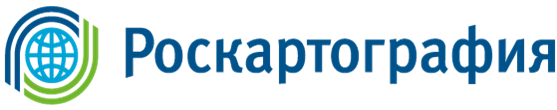 Состав и наименование национальных стандартов, разработанных  АО «Роскартография по Программе национальной стандартизации (ПНС – 2021)
Стандарты Национальной системы пространственных данных(разработка АО «Роскартография» в ПНС –2022)
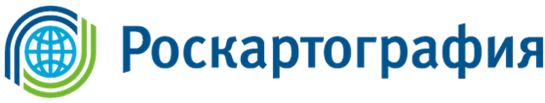 Стандарты Национальной системы пространственных данных(предложения АО «Роскартография» в ПНС -2023)
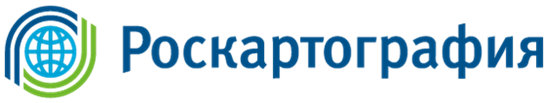 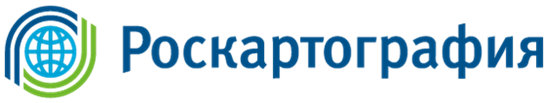 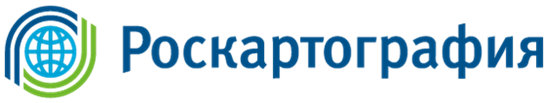 Предложения АО «Роскартография» в ТК 404 по актуальным направлениям геодезии и картографии в Программы национальной стандартизации на 2024 - 2026 годы
ГОСТ Р в области геодезии: 
требования к процессам, методы и технологии обследования и восстановления пунктов государственных геодезических, нивелирных, гравиметрических;
методы и технологии выполнения геодезических работ, термины и определения; 
требования к процессам создания и эксплуатации сетей дифференциальных геодезических станций в составе геодезических сетей специального назначения;
требования к обработке материалов нивелирования и к вычислению нивелировок I, II, III и IV классов .

ГОСТ Р в области использования данных ДЗЗ при создании и обновлении цифровых топографических карт: 
требования к эталонам аэро-и космических изображений объектов для автоматизированного дешифрирования материалов ДЗЗ;
требования к актуальности государственных топографических карт на основе автоматизированного анализа разновременных материалов космической съёмки;
методы дешифрирования материалов ДЗЗ, используемые при создании и обновлении цифровой картографической продукции. 

ГОСТ Р в области использования данных спутниковой навигации в геодезии и картографии:
требования методам спутниковых определений в режиме реального времени;
требования к процессам и методам топографической съёмки с применением спутниковых технологий.

ГОСТ Р в области картографии цифровой картографии:
требования к приёмочному контролю и методам оценки качества ЦТК и ЦТП;
требования к процессам создания и обновления цифровых ортофотокарт
районирование территории Российской Федерации по периодичности обновления ЦТК и ЦТП, электронное мелкомасштабное картографирование;
создание и обновление ЦТК ОП с элементами специального содержания
3D моделирование местности. Термины и определения;
Электронное атласное картографирование,  методы и технологии;
интерактивное мультимасштабное картографирование, процессы и методы
Перспективные направления развития национальной стандартизации
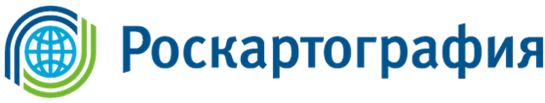 в сфере нормативно-технического и методического обеспечения технологических решений в целях совершенствования методов и технологий оперативного обновления цифровых и электронных карт – базовой составляющей НСПД, является разработка национальных стандартов, регламентирующих требования:
- к наборам пространственных данных;
- геопорталам, к сервисам, к метаданным наборов пространственных данных;
- общероссийским классификаторам, относящихся к пространственным данным и метаданным – для обеспечения интероперабельности и гармонизации данных, сервисов и геопорталов; 
- обмену данными и их распространению;
- автоматизации технологий создания цифровых и электронных карт: в части фотограмметрического производства; обработки материалов космической съемки и данных аэрофотосъемки, в том числе с беспилотного воздушного судна; дешифрирования и векторизации пространственных объектов, составления элементов рельефа; редактирования объектов карты; контроля качества карт; развития методов автоматизированной генерализации;
- комплексному использованию данных спутниковых навигационных систем на этапах обновления карт и актуализации пространственных данных; 
-унификации нормативных-технических и методических документов, регламентирующих технологические процессы оперативного обновления цифровой картографической продукции и актуализации пространственных данных.
Нормативно-техническое и методическое обеспечение процессов актуализации пространственных данных в НСПД методом топографического мониторинга
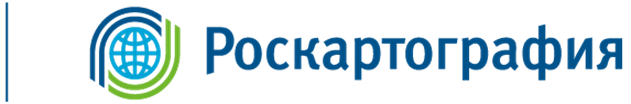 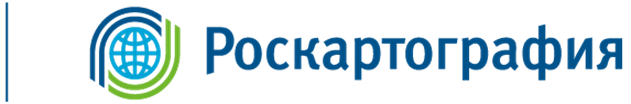 Список литературы
1 Указ Президента Российской Федерации № 400 от 2 июля 2021 года «О Стратегии национальной безопасности Российской Федерации» http://publication.pravo.gov.ru/Document/View/0001202107030001
2 ГОСТ Р 70175–2022 «Картография. Процессы создания и обновления цифровых топографических карт масштабов 1:25 000, 1:50 000, 1:100 000. Общие требования»  
3 Бровко Е. А., Софинов Р. Э. Актуализация пространственных данных методом государственного топографического мониторинга в целях реализации государственной программы Российской Федерации «Национальная система пространственных данных»: проблемы и решения//Геодезия и картография. – 2022. –№ 3.– С.14–22. 
4 ГОСТ Р 58571-2019 Инфраструктура пространственных данных. Требования к информационному обеспечению. https://allgosts.ru/35/240/gost_r_58571-2019
5. Карутин С.Н., Малышев В.В., Лысенко В.В. Болкунов А.И., Рейтор К.И. Разработка научно-методологических основ комплексной оценки эффективности навигационных систем//Полет. Общероссийский научно-технический журнал. – 2021. –№ 8.– С.8–24
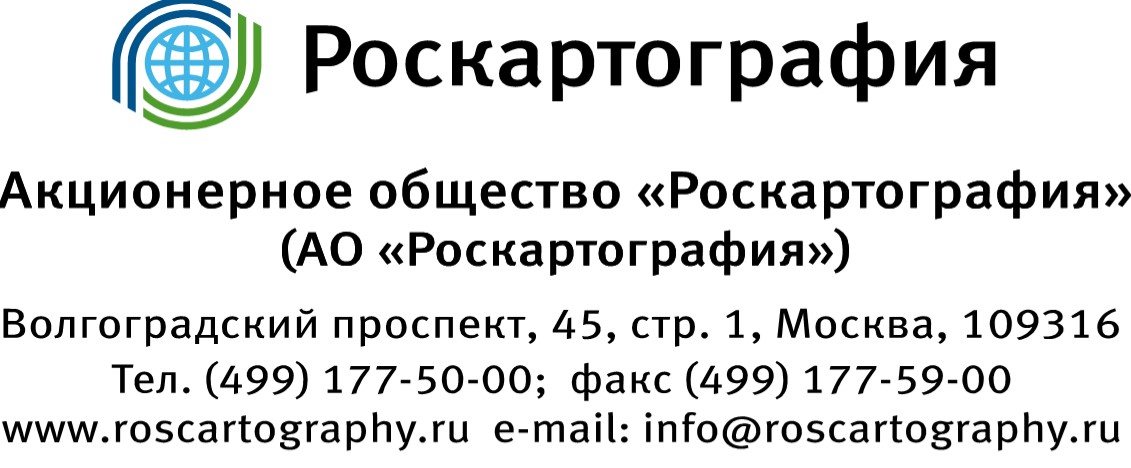